CITATION CONNECTION od Thomson Reuters
Bibliotheca academica 2013
30. – 31. října 2013, VFU Brno

Ing. David Horký
Country Manager pro střední a východní Evropu

david.horky@thomsonreuters.com
The Citation ConnectionKomplexní zdroj nejrelevantnějších vědeckých informací: spolehlivý, integrovaný, multidisciplinární
Unifikovaná oborová klasifikace
Web of Science
Conference Proceedings Citation Index
51+ milionů patentů
Book Citation Index
Data Citation Index
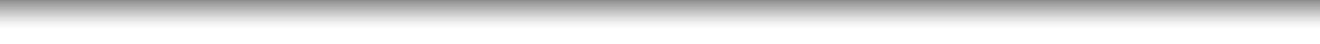 Citace od roku 1900
Current Chemical Reactions
Thomson ReutersWeb of Knowledge
BIOSIS Citation Index
18,000+ časopisů
Index Chemicus
Derwent Innovation Index
Current Contents Connect
90+ milionů záznamů
Zoological Record
Medline
Regional Citation Indexes
49% nakladatelů z Evropy
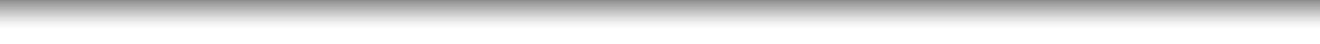 Web of Knowledge: KLÍČOVÉ KOMPONENTY
Journals               & Serials
Scholarly Books
Conference Proceedings
Research Datasets
Patents
Web of Science
1900
BIOSIS Citation Index
1926
Data Citation Index
1900
Derwent
Innovations Index
1963
1864
Zoological Record
1950
Medline
ENGINEERING -28070 
INSTRUMENTS & INSTRUMENTATION -15896 
COMPUTER SCIENCE -13724 
PHARMACOLOGY & PHARMACY- 8591 
MATHEMATICS- 8375 
BIOCHEMISTRY & MOLECULAR BIOLOGY- 7854 
CHEMISTRY-7602 ......
Výhoda kompletní Web of Knowledge: 
Jednotný klasifikační systém pro všechny
Web of Science: 1900 - 	Journal Category
 Current Contents Connect: 1998	Discipline Name
 Biosis Citation Index: 1926	Major Concept
 Zoological Record: 1864	Descriptors / Systematics
 MEDLINE: 1950	MeSH Heading, Major Topic, Qualifier
 Derwent Innovations Index: 1963	Derwent Class Code
 Data Citation Index	WoS Journal Category
“RESEARCH AREAS”
Jednotný index
 Jednotná oborová klasifikace
 Pokrytí od roku 1864
 Citace od roku 1900
 18,000+ časopisů
 88+ milionů záznamů
PRAKTICKÝ PŘÍKLAD
BIOSYNTÉZA A SIGNALOVÁNÍ KYSELINY JASMONOVÉ
JASMONATE BIOSYNTHESIS AND SIGNALING
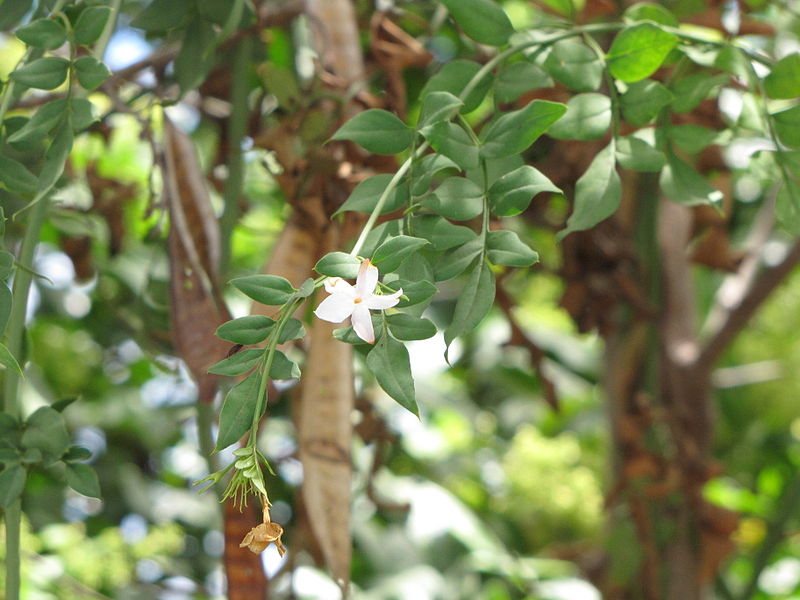 Jasminum grandiflorum
5
Research Fronts 2013100 Top-Ranked Specialties v oboru věd a přírodních věd
http://sciencewatch.com/articles/research-fronts-2013-100-top-ranked-specialities-sciences-and-social-sciences
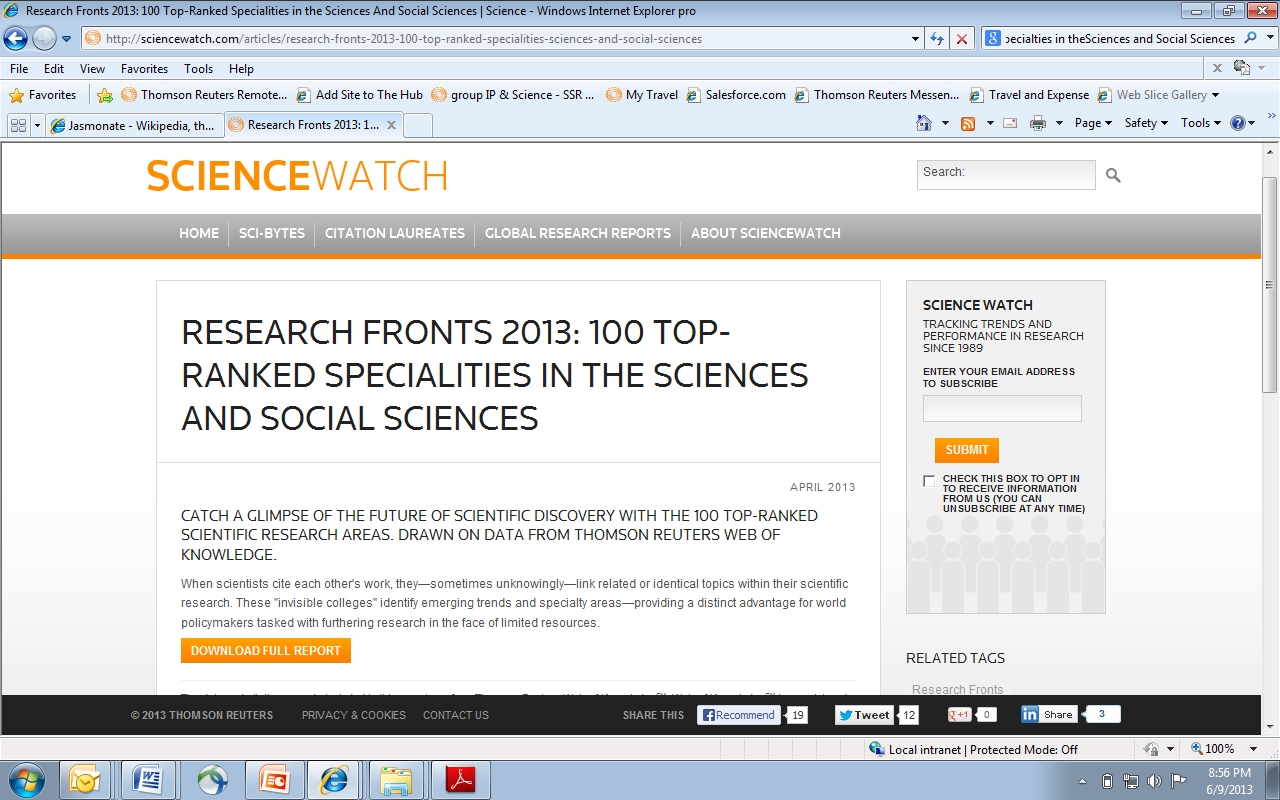 6
Research fronts v oboru Agricultural, plant and animal sciences
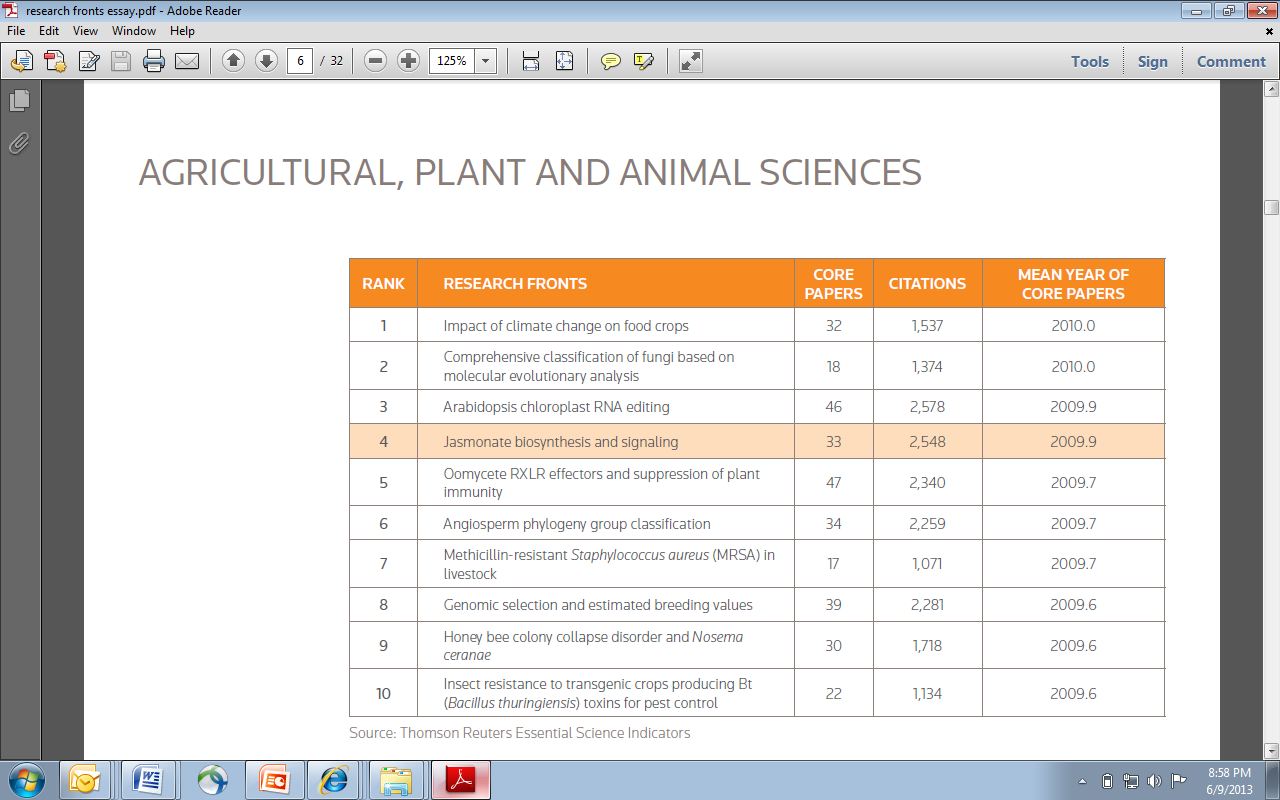 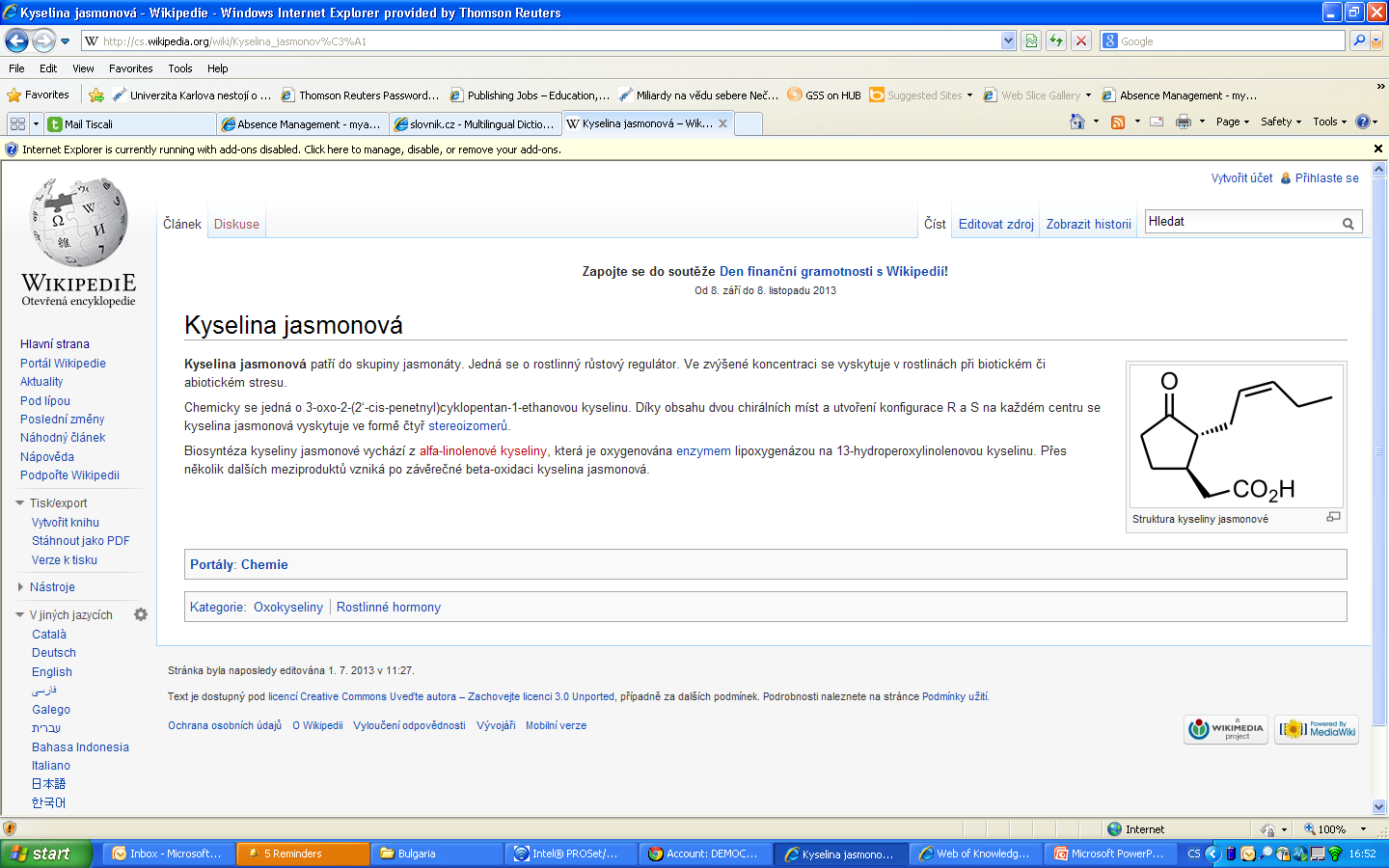 7
Vyhledávání klíčového slova ‘jasmonate’ ve všech databázích Web of Knowledge
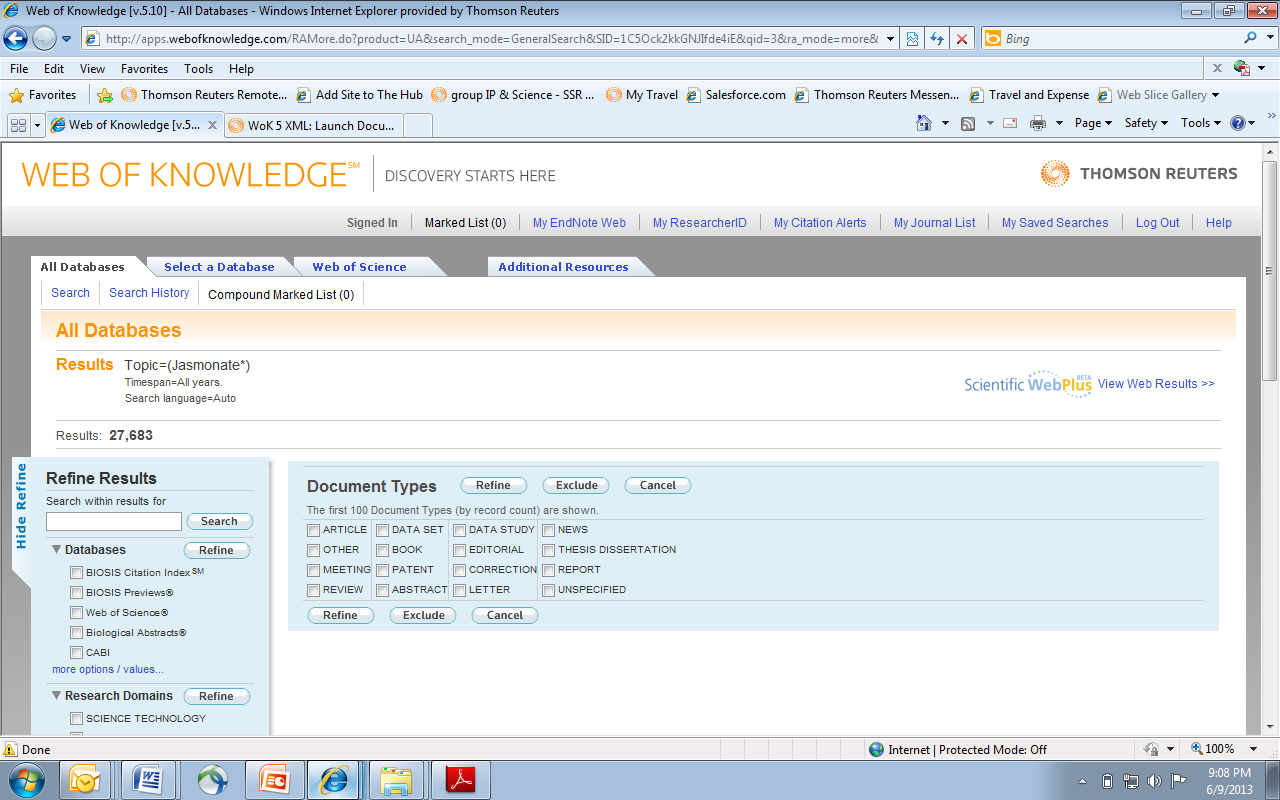 Mějte přístup k různým typům vědeckého obsahu
8
Hloubka dat: toto téma má hluboké kořeny
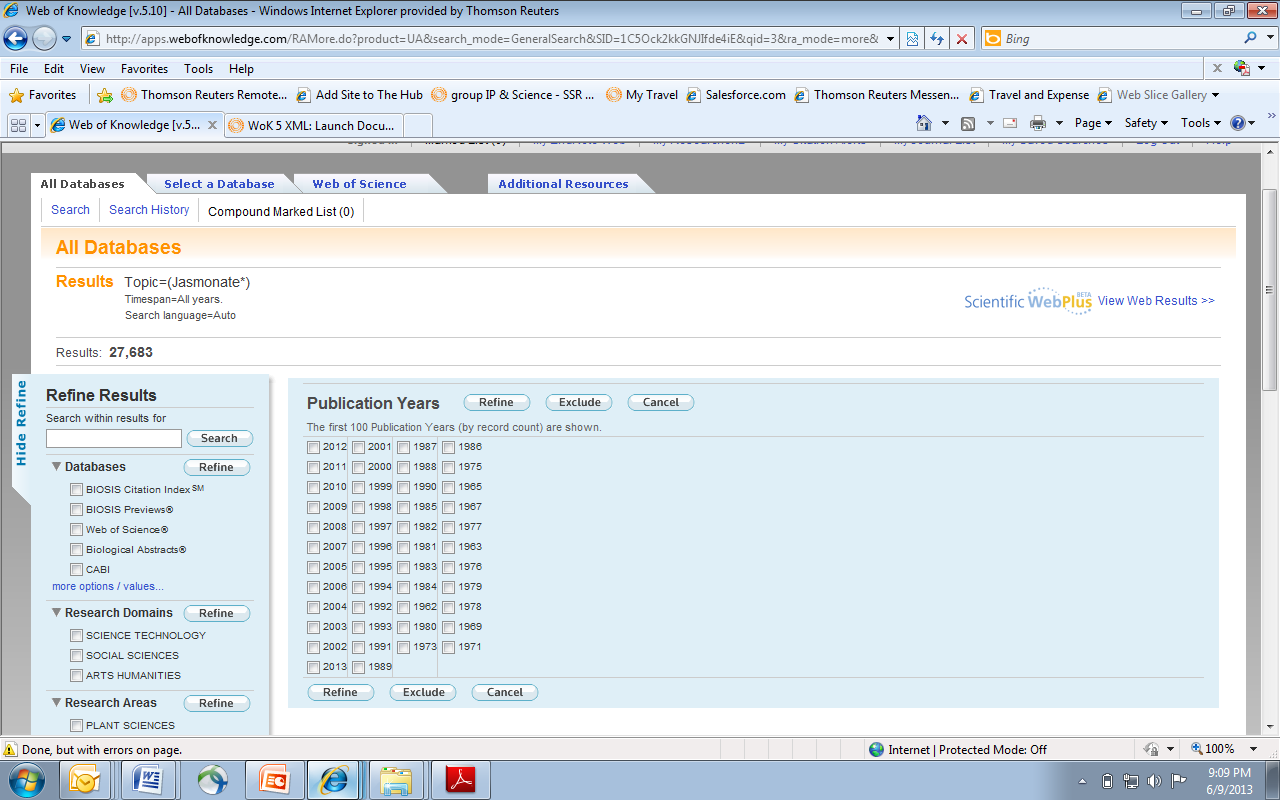 Hledejte v záznamech až od roku 1864
9
Multidisciplinární obsah
Toto téma jde napříč mhoha obory
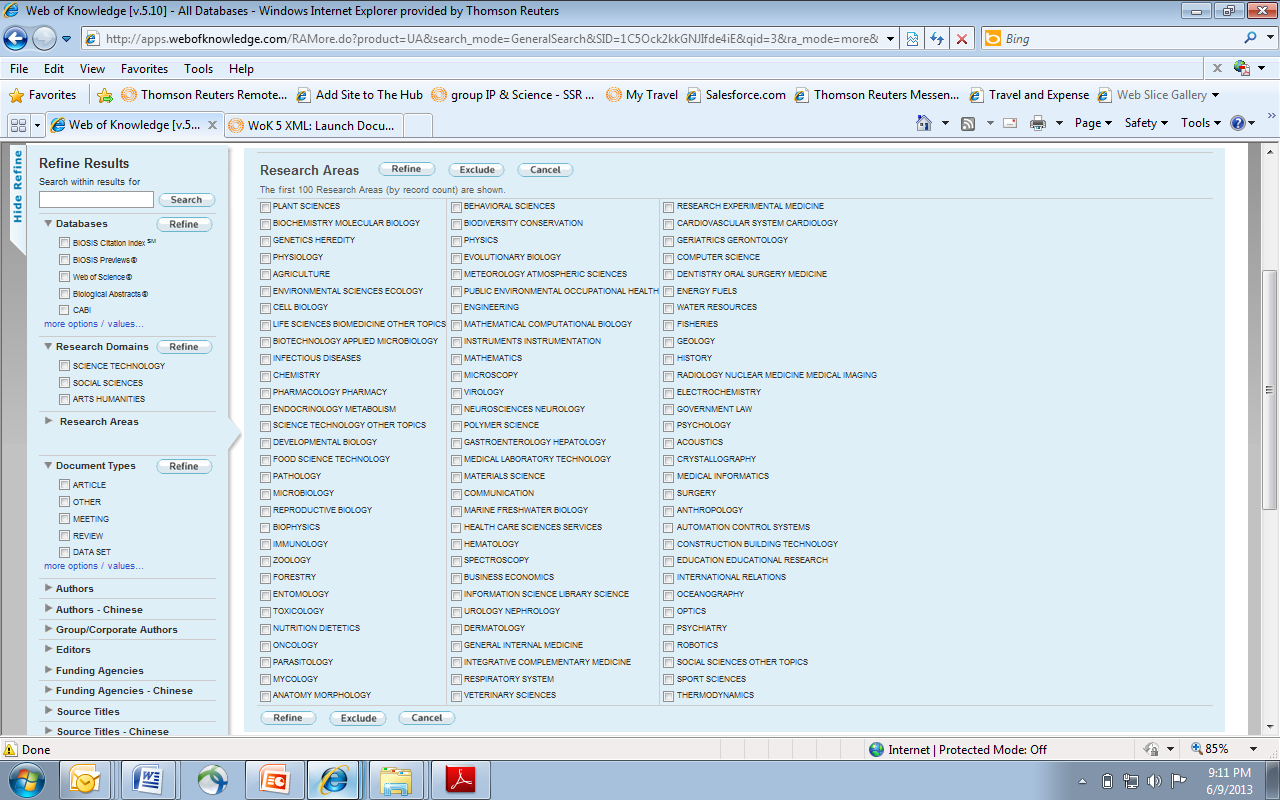 Možnost volby záznamů z daných oborů
10
Seřaďte výsledky dle počtu citací a nalezněte materiály s největším vlivem
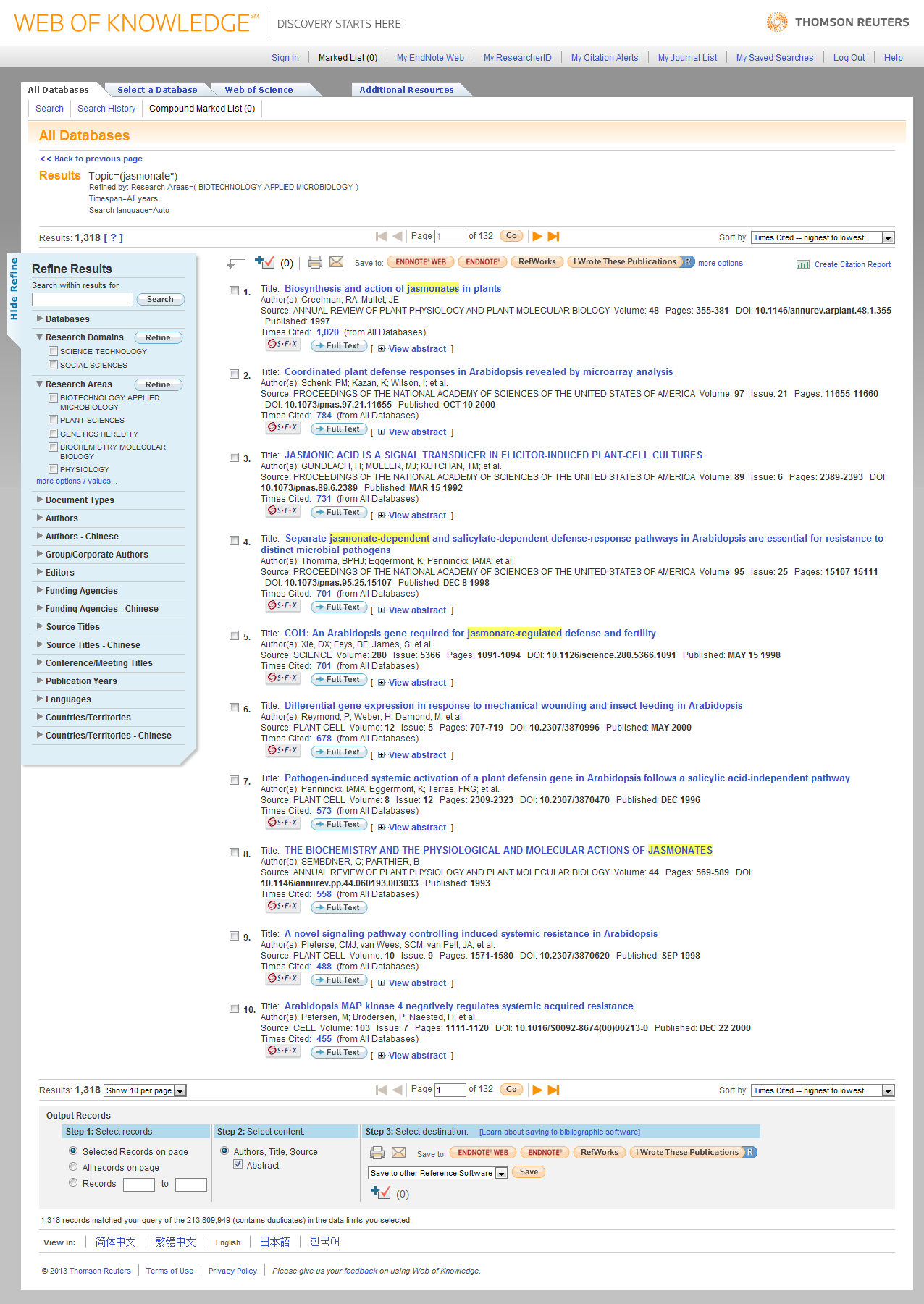 11
Využijte veškeré informace, které jsou o tomto článku k dispozici
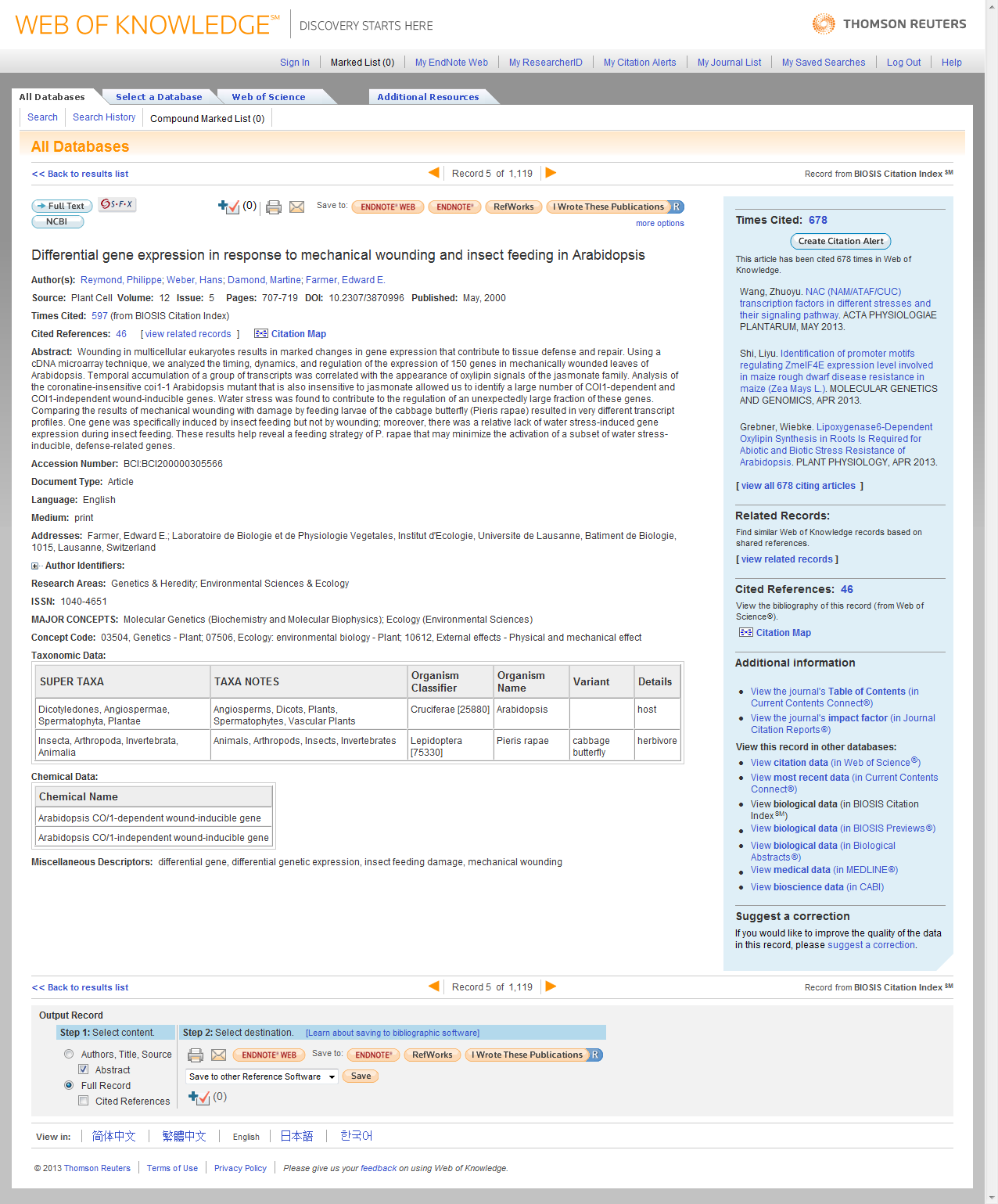 Web of Knowledge:
Citační spojení s ostatními citačními databázemi na Web of Knowledge
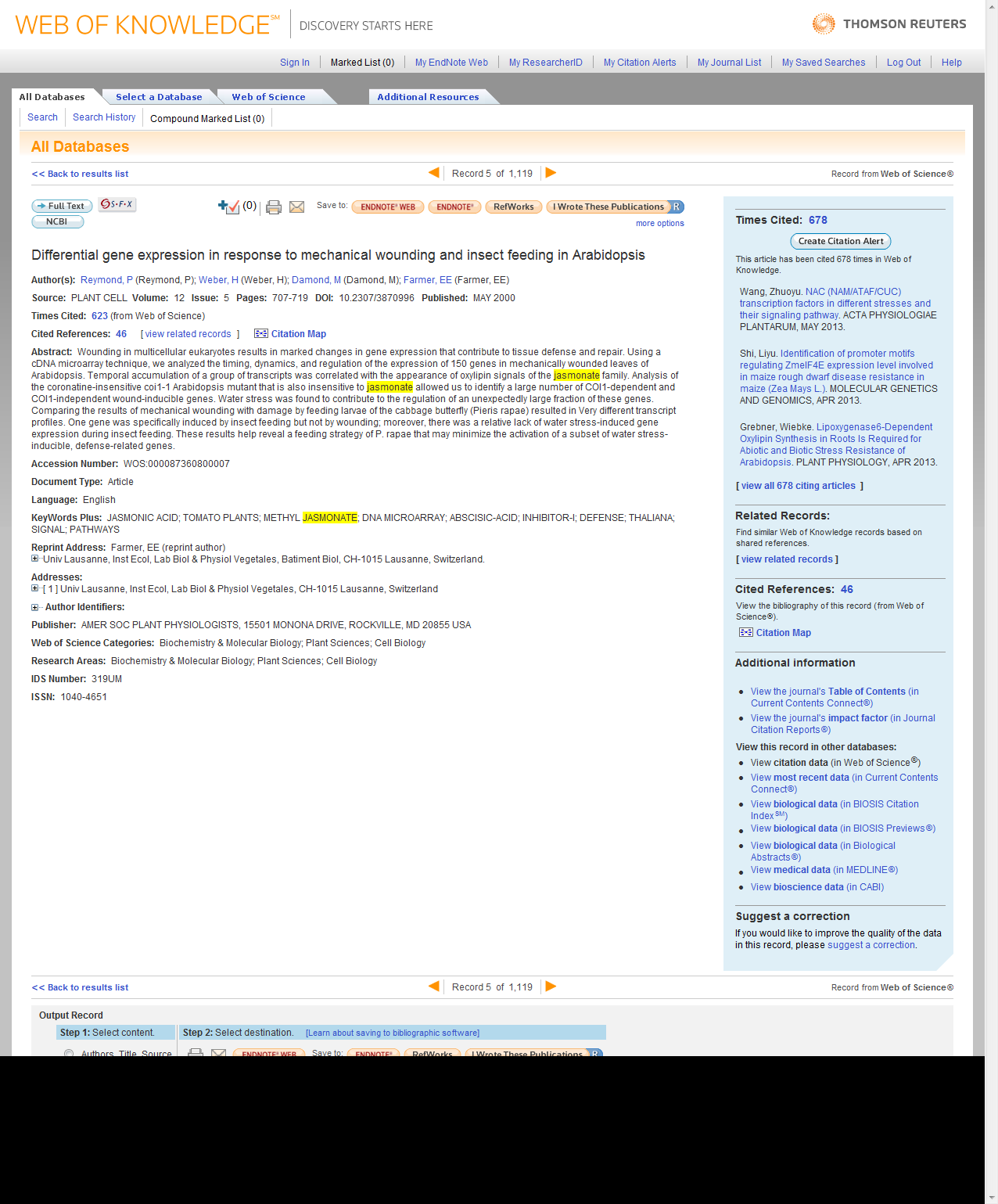 Citace na (od) publikace v BIOSIS Citation Index
Web of Science: Kolikrát byl článek citován a kolikrát?
Přístup k nejnovějším objevům v této oblasti
BIOSIS Citation Index:
Citační síť 22 milionů záznamů
Tento článek je rovněž obsažen BIOSIS Citation Index
12
Vytvořte Citation report a analyzujte trendy
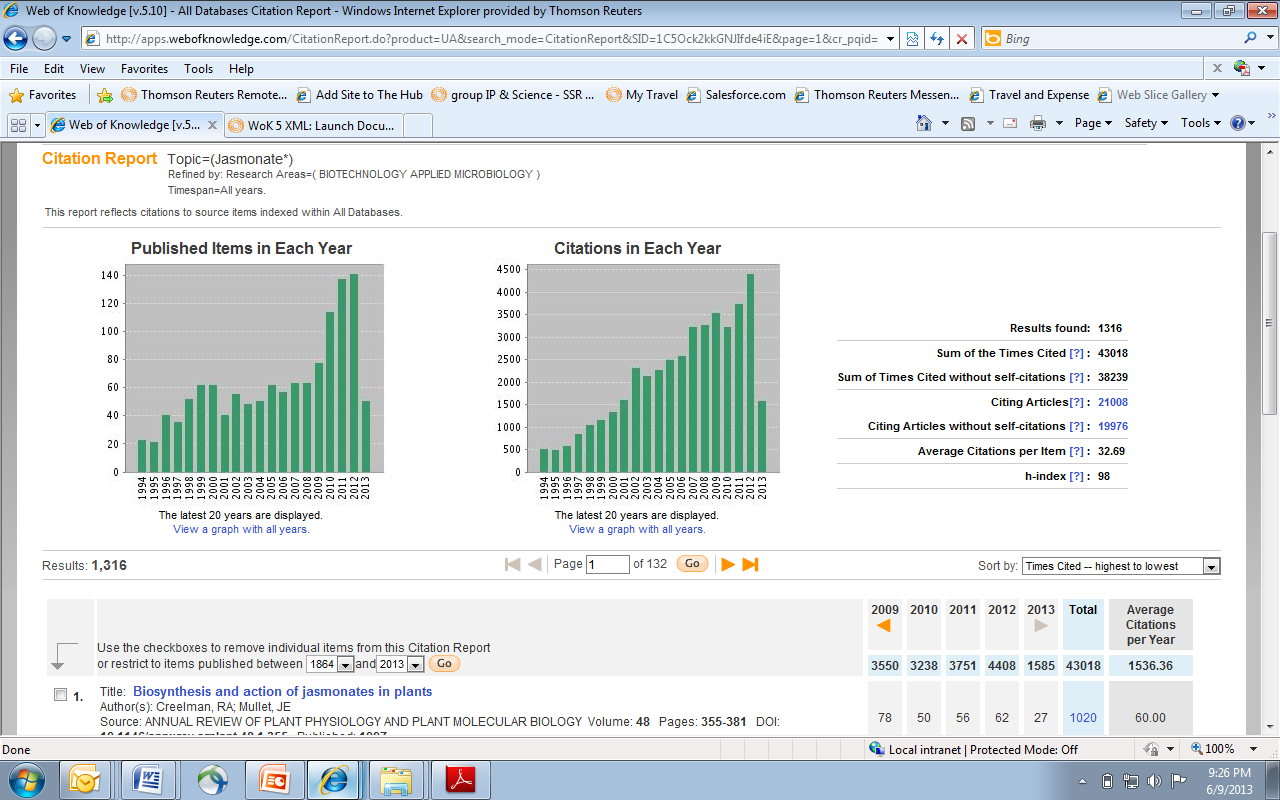 Tyto citační metrikyjsou kalkulovány v rámci všech databází ve Web of Knowledge, nejen ve Web of Science
13
Analyze ResultsPříklad: grantové agentury
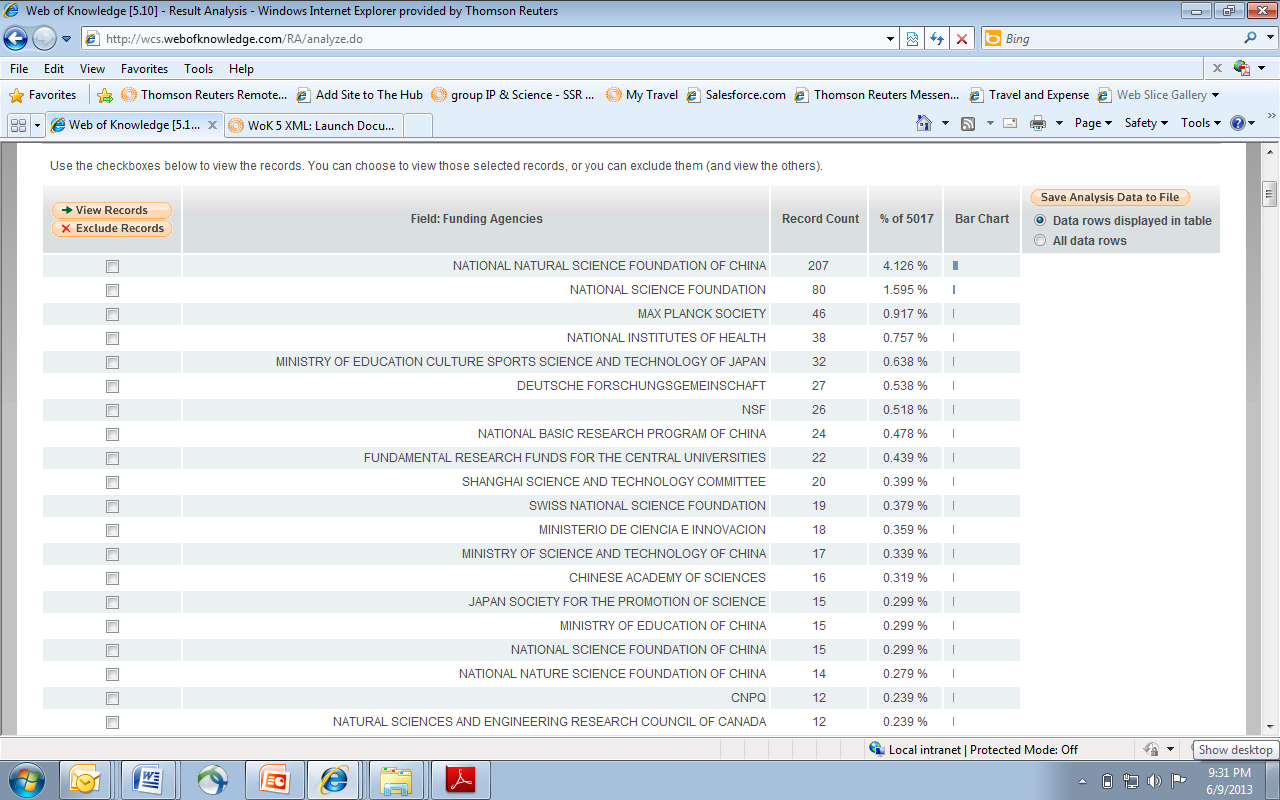 Kdo grantově podporuje výzkum v této oblasti?
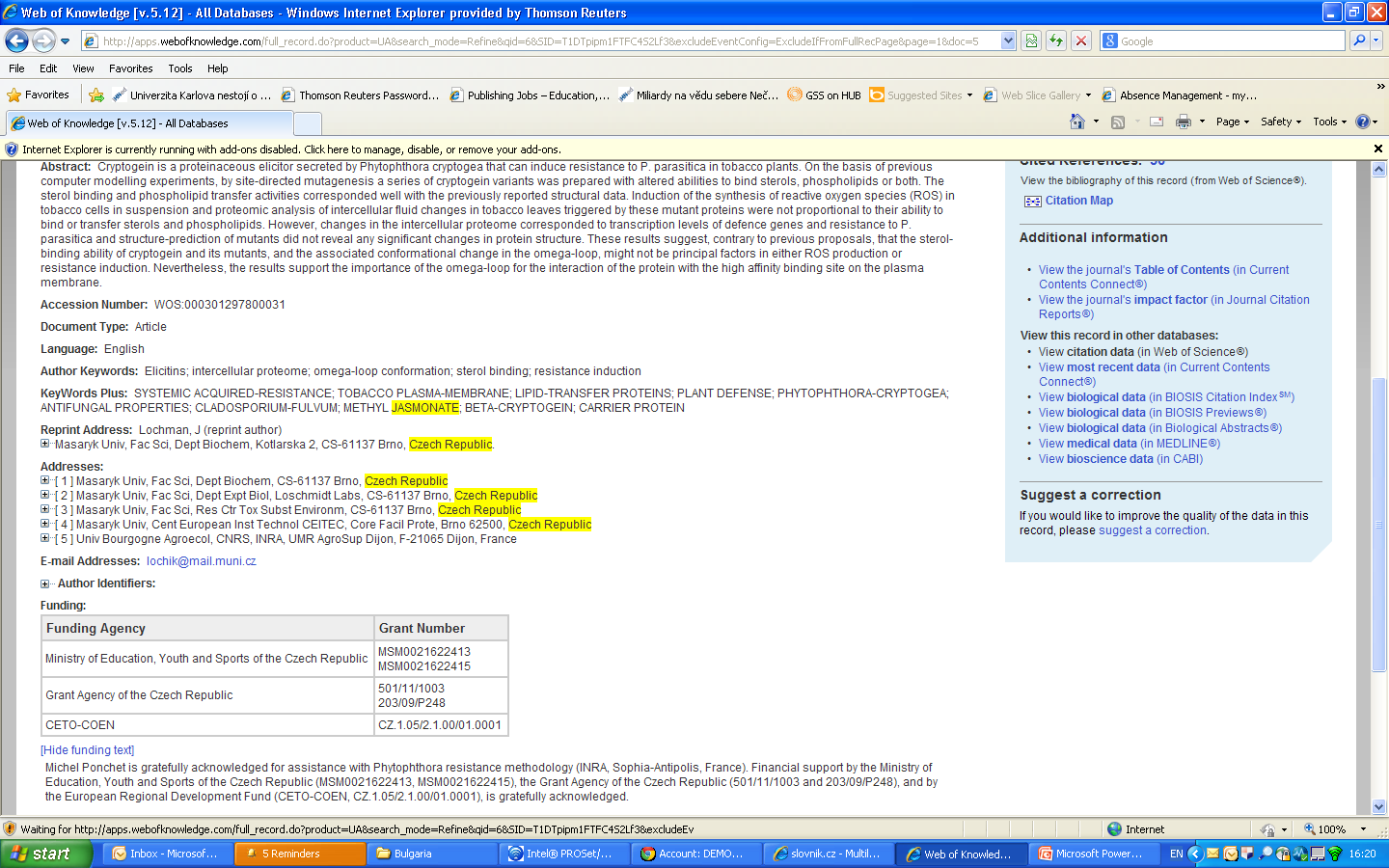 14
Analyze ResultsPříklad: instituce
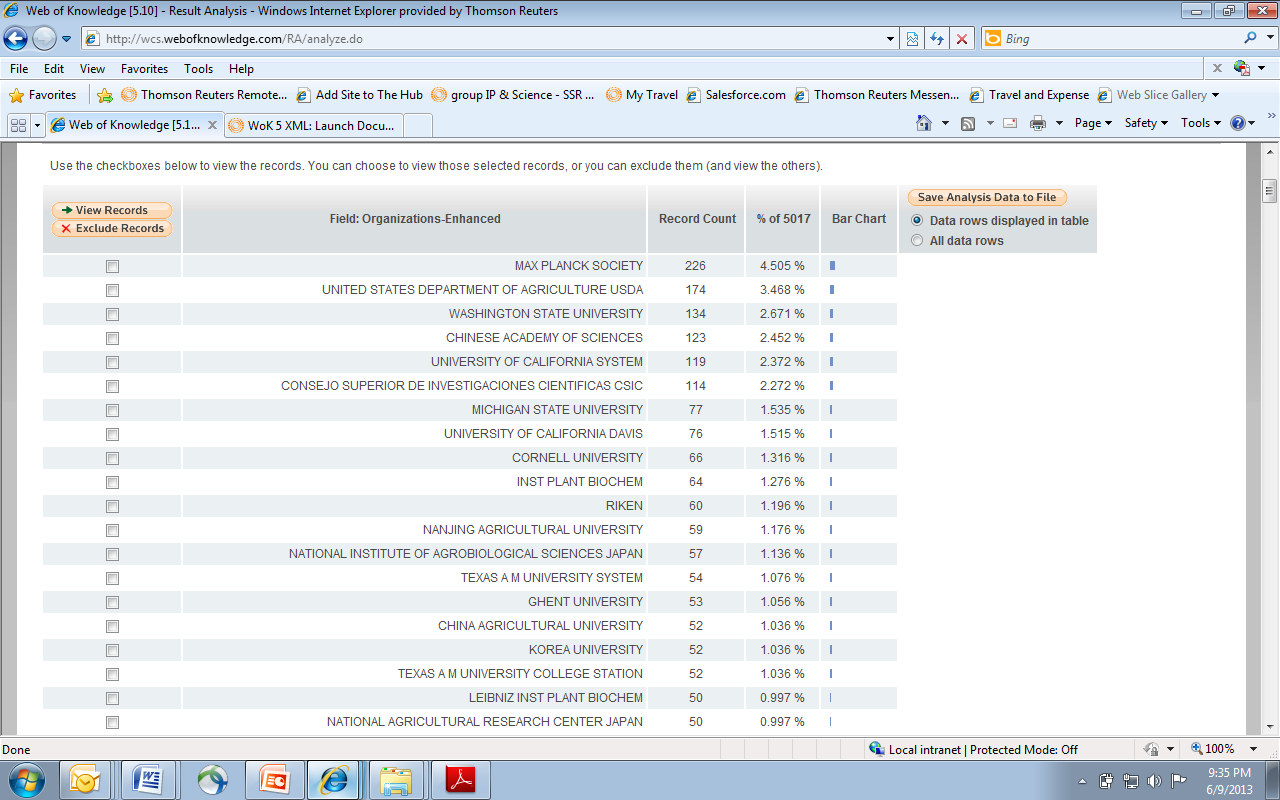 Které instituce provádějí v tomto oboru výzkum?
15
Analyze ResultsPříklad: autoři
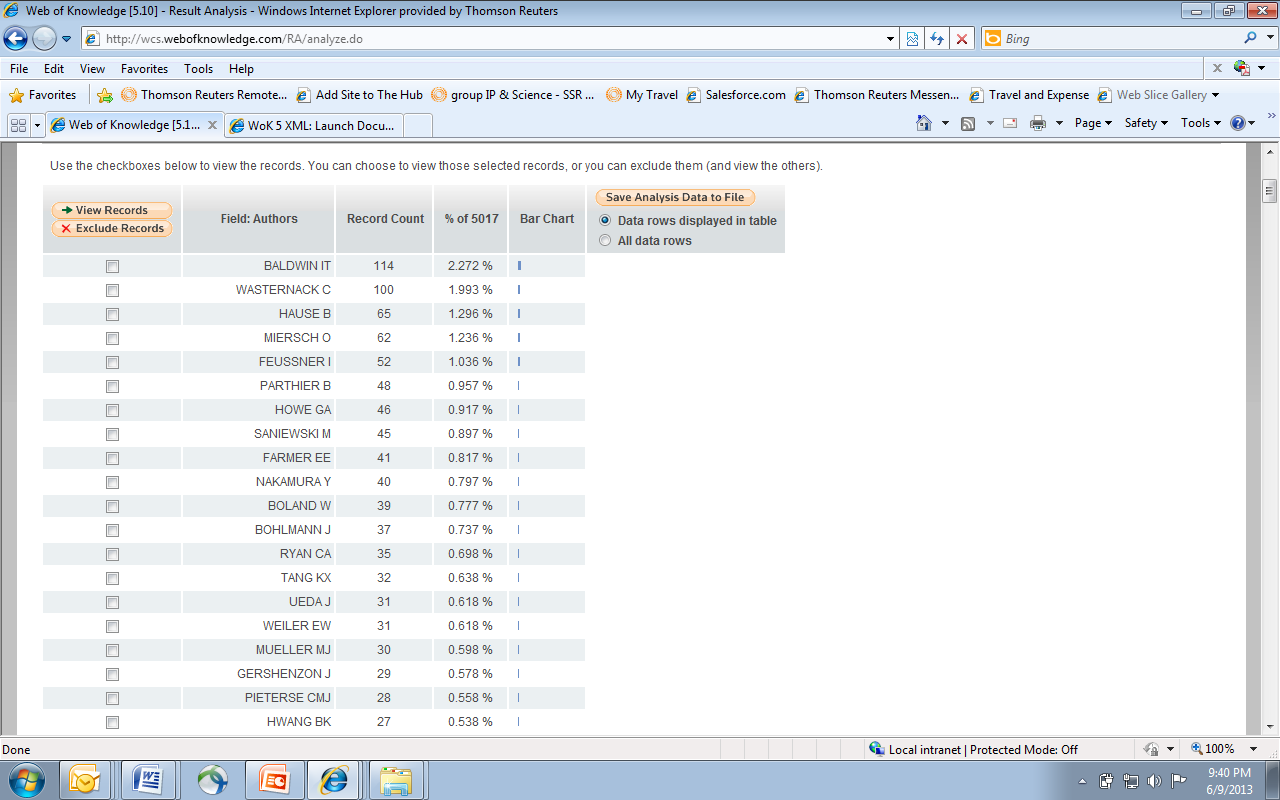 Kdo jsou experti v tomto oboru?
16
Sledujte toto téma od základního po aplikovaný výzkum
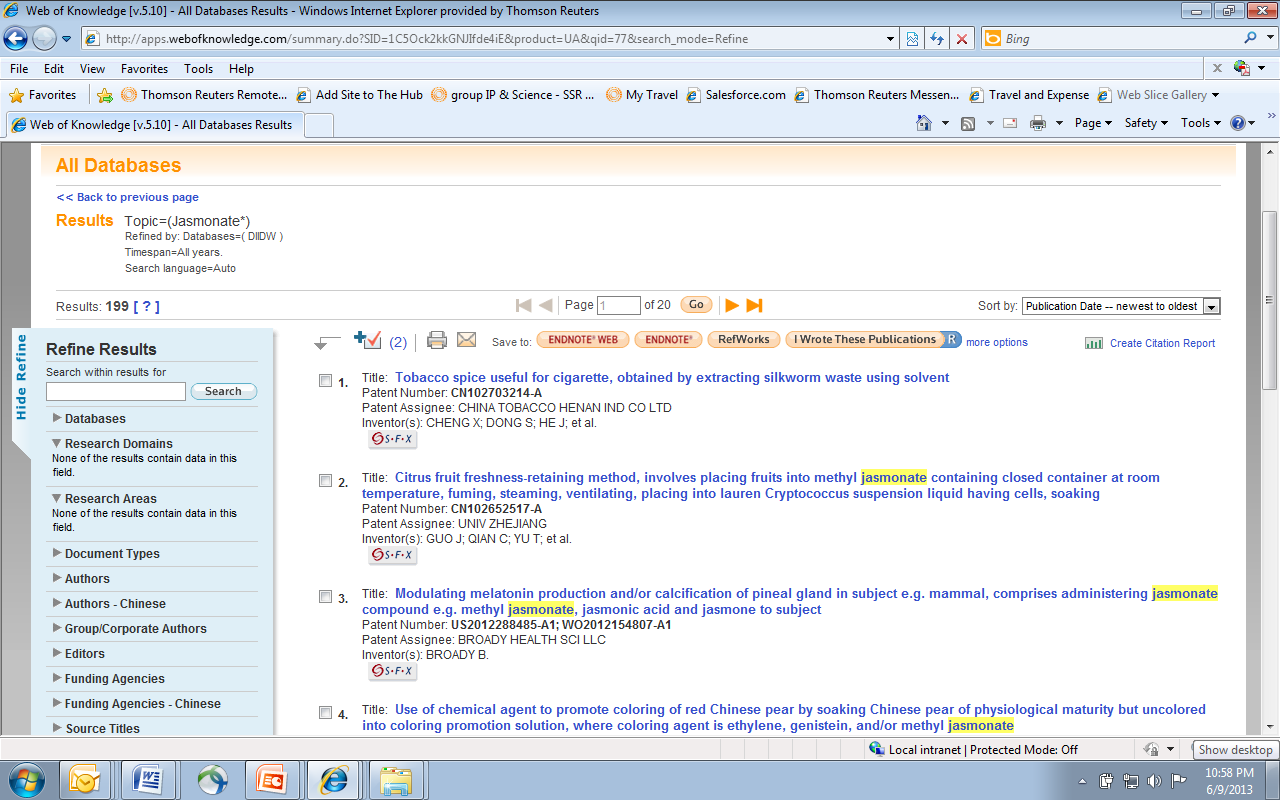 Jaké jsou nejnovější patenty týkající se tohoto tématu?
17
Derwent Innovations Index zpřístupňuje patenty pro neexperty
Derwent Innovation Index:
přes 51 milionů patentů
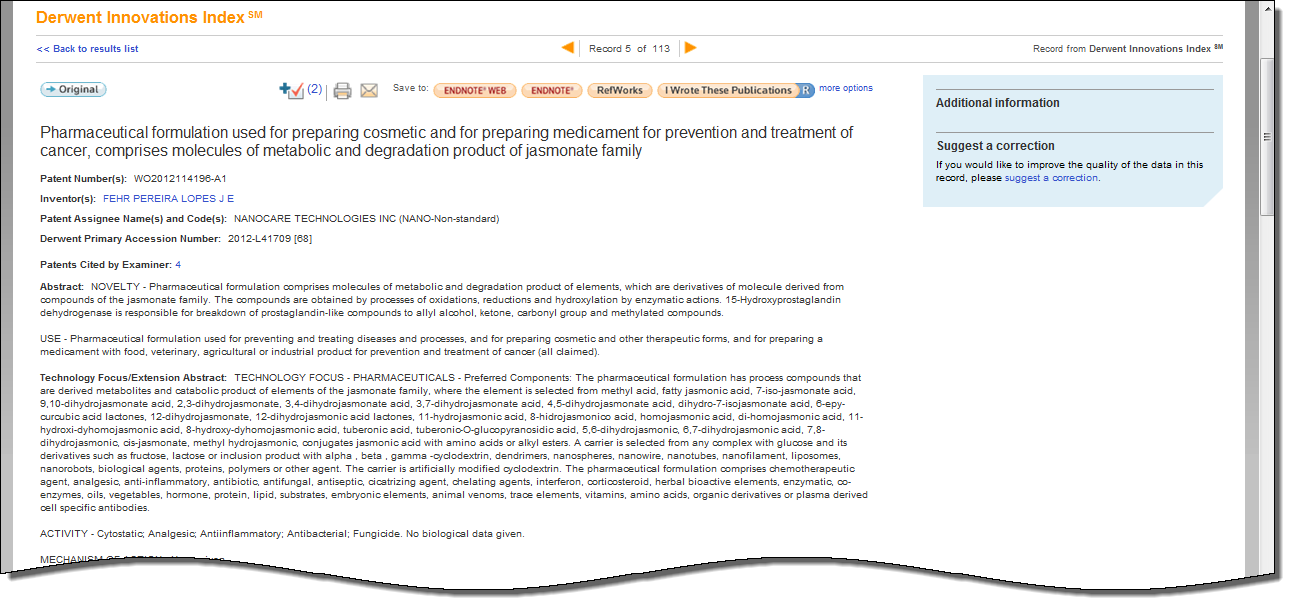 Naši experti přidávají popisný název a abstrakt
18
Derwent Innovations Index zpřístupňuje patenty pro neexperty
Derwent Innovation Index:
přes 51 milionů patentů
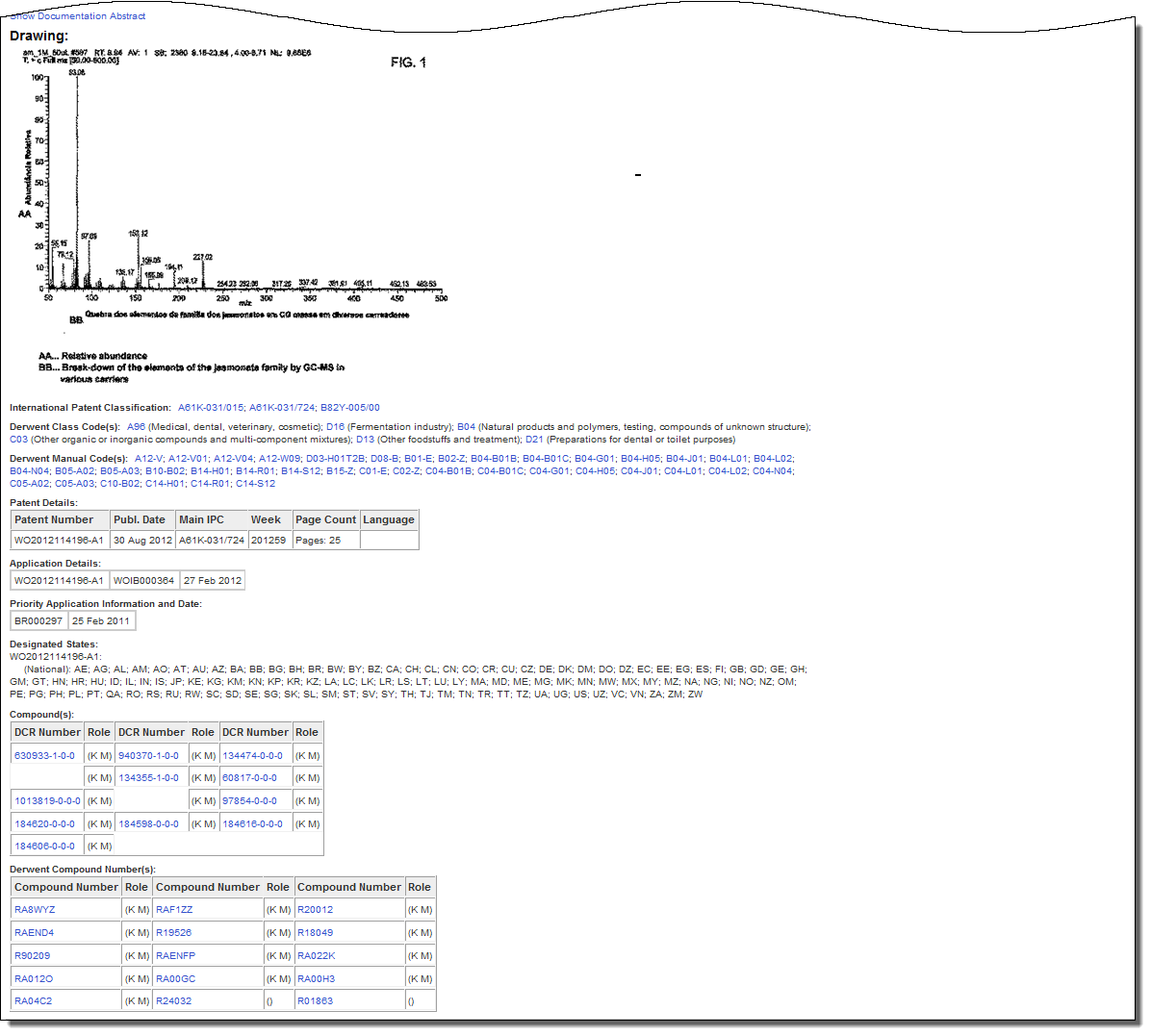 Tam kde jsou dostupné, jsou k dispozici nákresy
Kódování Derwentu rozděluje patenty do oborů
19
Nalezněte datové sady, které souvisí s tímto tématem:Data Citation Index – zpřístupňuje datové sady a umožňuje jejich bližší prozkoumání a citování
Data Citation Index: 
2,5 milionu datových sad (množství rychle roste)
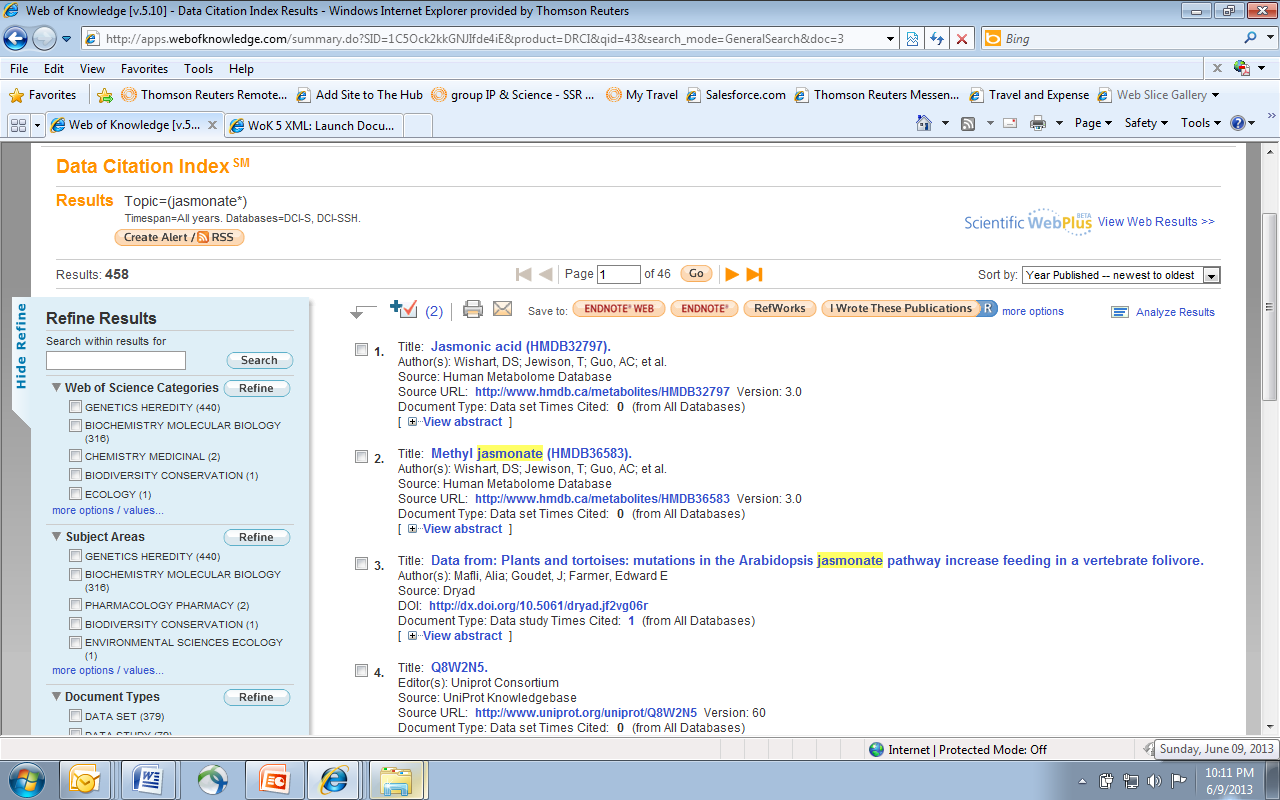 20
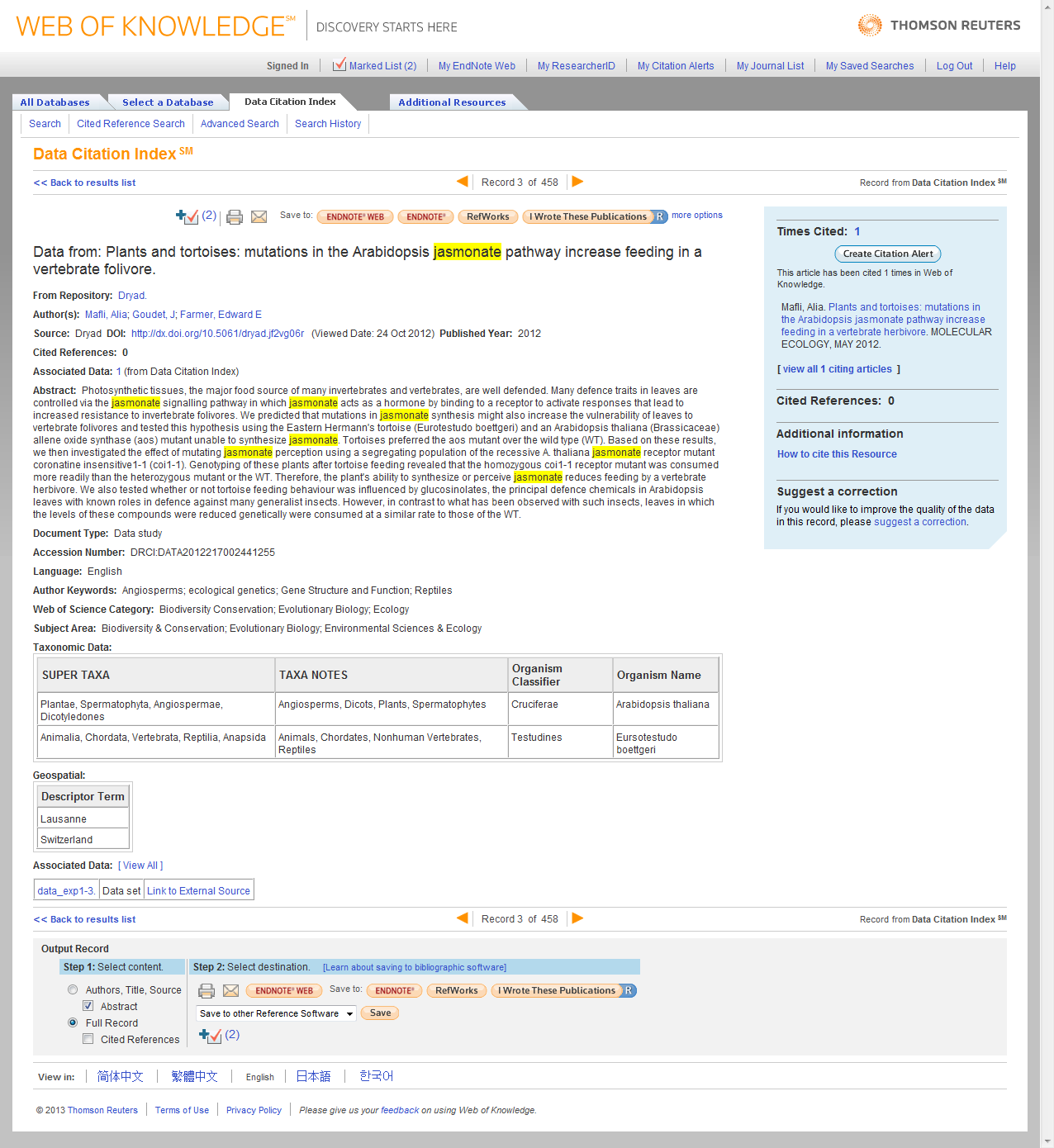 Tato studie byla citována článkem
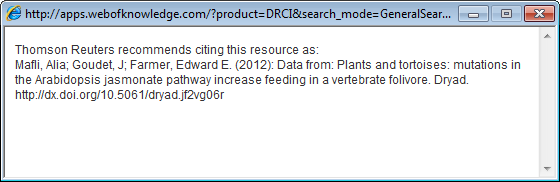 Popisná metadata z mateřského datového úložiště jsou prohledatelná
21
Odkaz do datového úložiště – možnost přejít na datovou sadu
Web of Knowledge
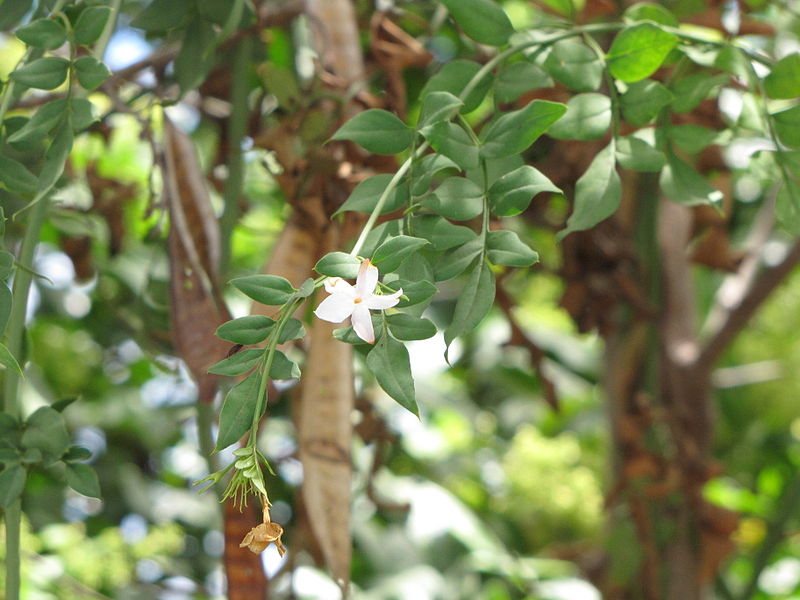 Začněte jednou částí…

		a skončete kompletním obrázkem.
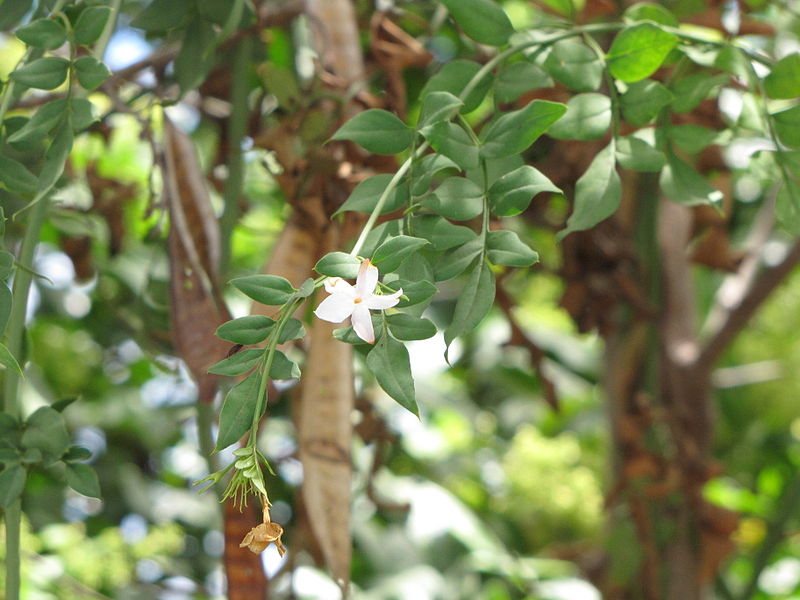 22
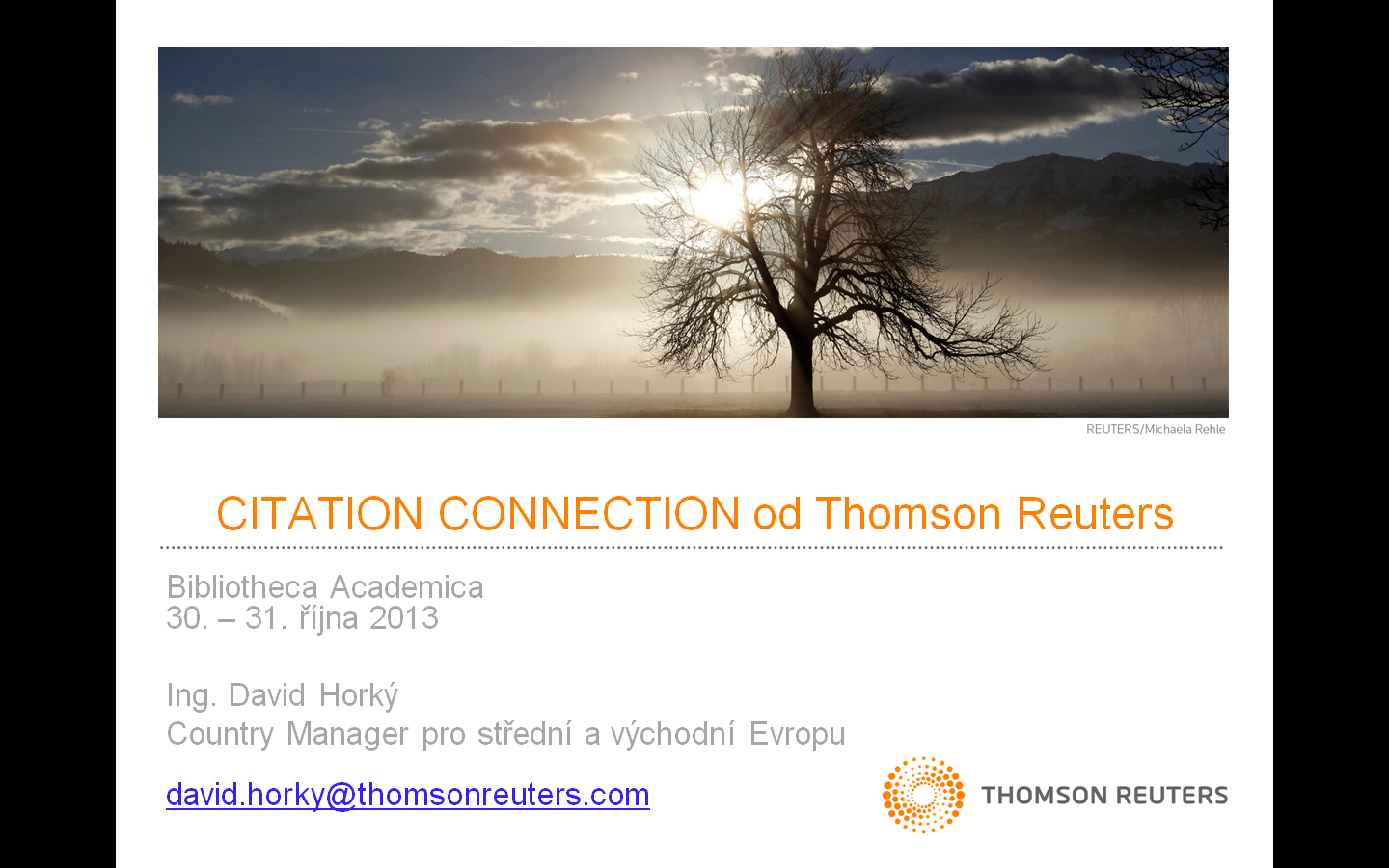 Děkuji za pozornost
Ing. David Horký
Country Manager pro střední a východní Evropu

david.horky@thomsonreuters.com